Окружающий мир 3 класс
Тема : На юге Европы .
Италия.
Выполнила : Круглова С .Г .
Италия
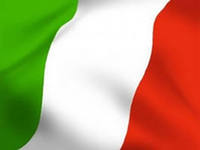 Столица - Рим
Глава государства - президент
Государственный язык - итальянский
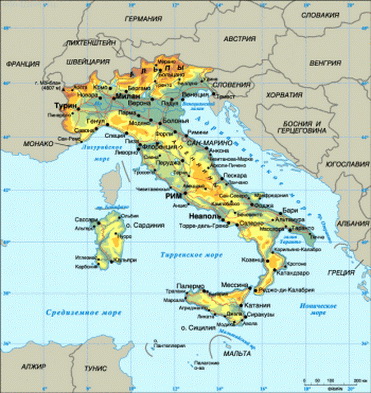 В апреле 1997 года отмечалось 2750-летие Рима.
Площадь Венеции и здание Парламента
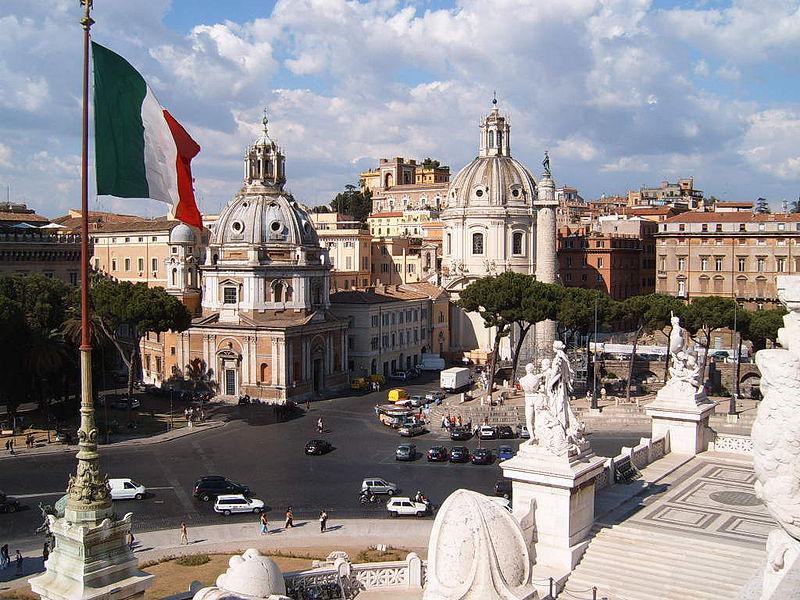 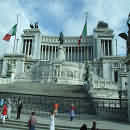 Площадь Венеции, сердце Рима и сердце Италии, свое название получила по имени Дворца Венеции
Пантеон
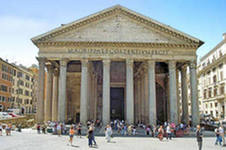 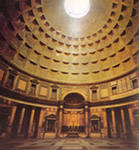 Одним из примечательнейших сооружений Рима считается Пантеон — храм, возведенный две тысячи лет назад при императоре Августе.
Ватикан
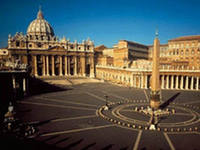 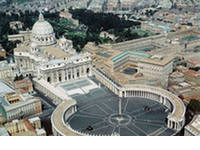 Для иностранцев Ватикан - неотъемлемая часть Рима. Но для римлян это другое государство.
Собор Святого Петра
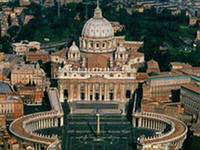 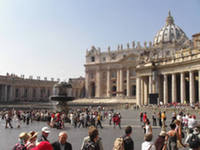 Согласно легенде, место, на котором сегодня в Риме стоит Собор Святого Петра, было местом казни Апостола Петра
Фонтан Треви
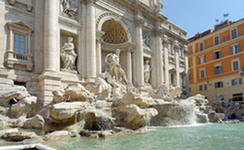 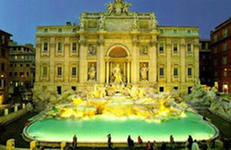 Фонтан Треви, настоящее украшение Рима, сделал мало примечательную базарную площадь ди Треви местом паломничества туристов со всего мира.
Пизанская башня
Знаменитая Пизанская башня ( звонница ) украшение древнего итальянского городка Пиза .
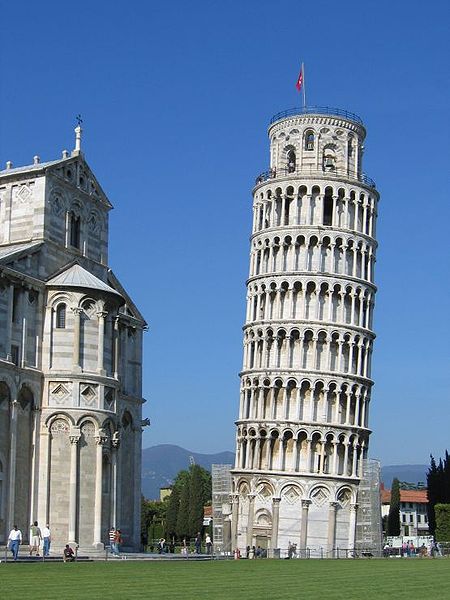 Внутри колокольни проходит винтовая лестница, в ней 294 ступени. Тот, кто не боится, что башня рухнет прямо у них под ногами, могут взобраться наверх и полюбоваться видами города со смотровой площадки.
Колизей
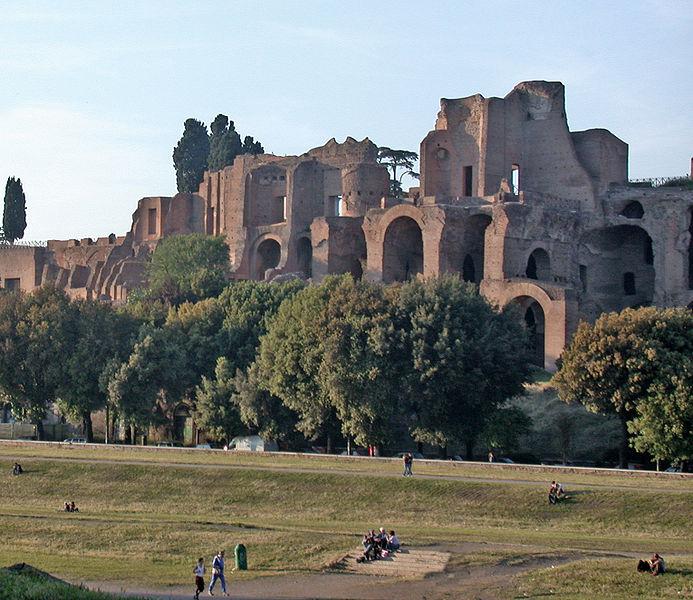 Символ Рима и Италии в целом, римский Колизей
Джанни Родари
Известный итальянский детский писатель и журналист. Родари родился 23 октября 1920 г. в маленьком городке Оменья (Северная Италия).
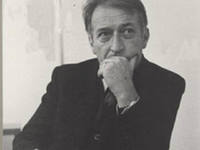 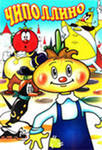 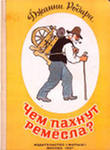 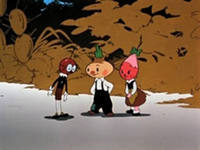 Промышленность Италии
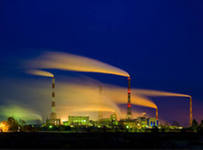 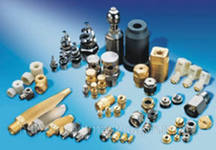 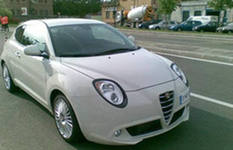 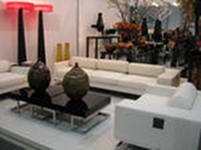 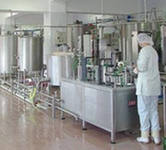 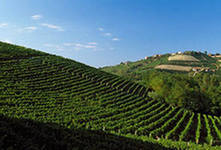 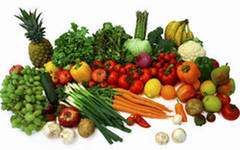 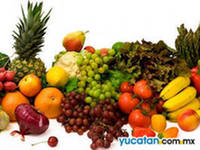 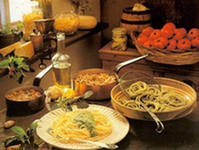 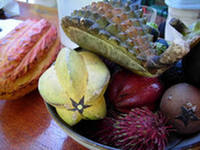 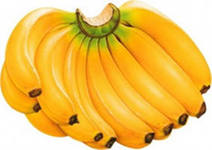